Formative Assessment
4th Grade Live Scoring Example
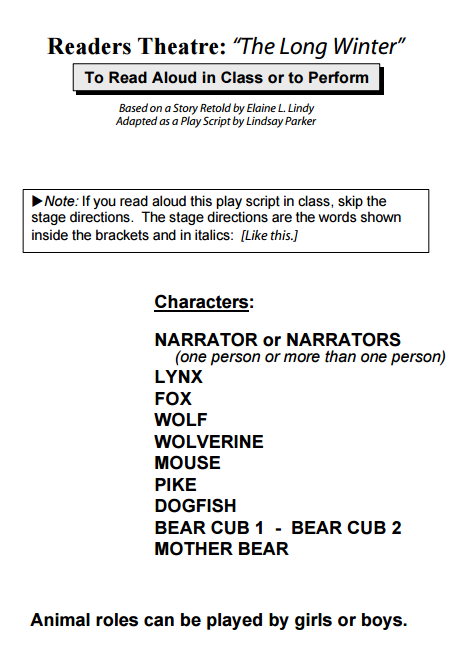 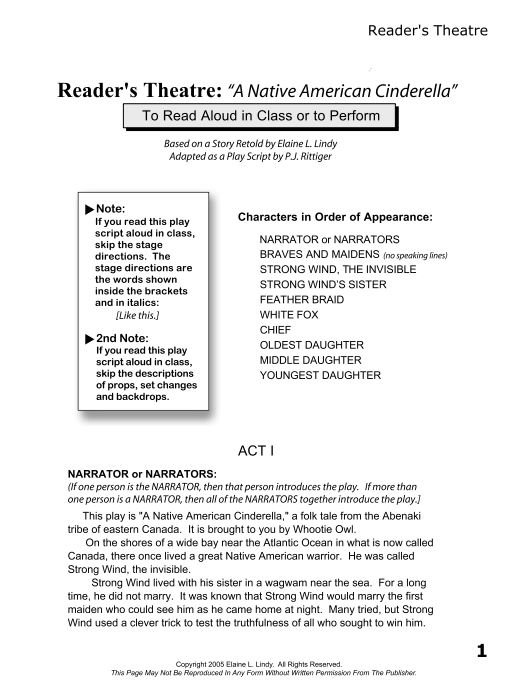 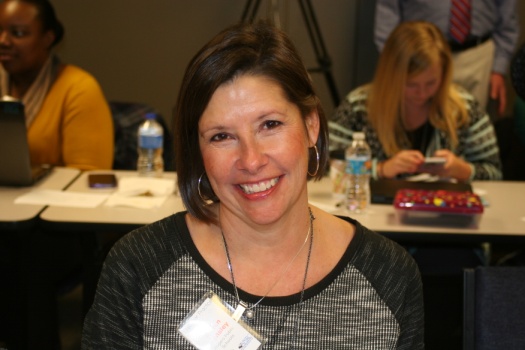 Susan Hensley
Elementary Curriculum Specialist
Rogers Public Schools
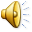 4th Grade 4th Quarter- Unit 5
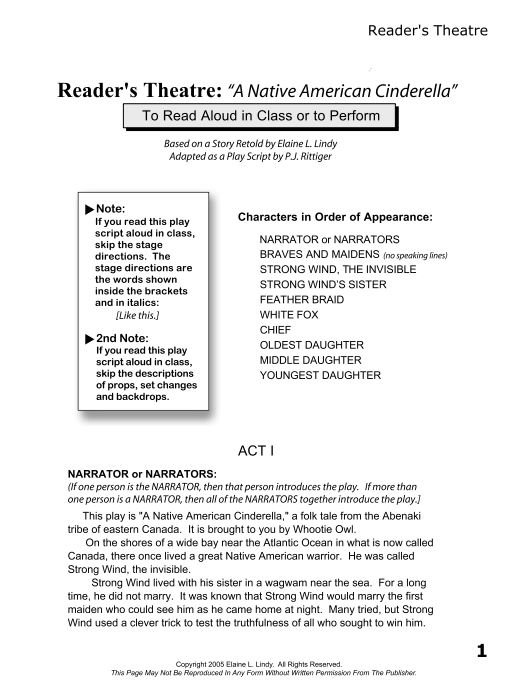 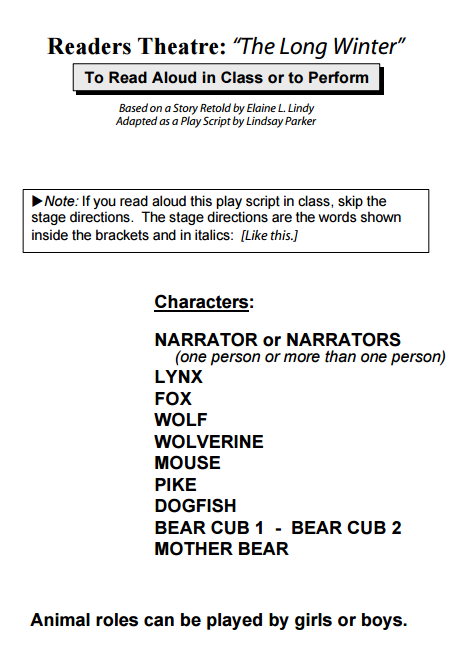 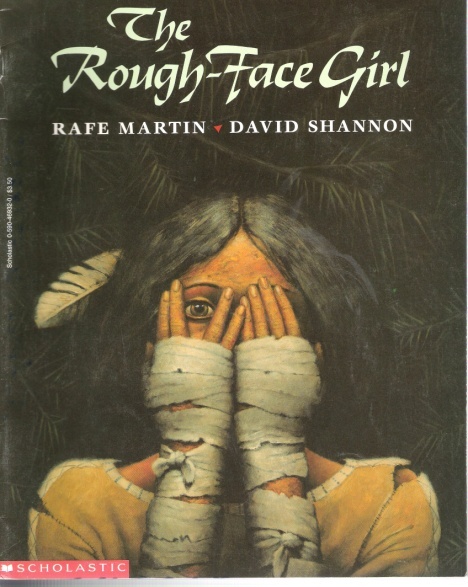 Whole
 Group
 Text
Student 
Application 
Text
Monday- I can identify  the structural elements of a drama. (RL.4.5)

Tuesday- I can summarize a scene from a play. (RL.4.2)

Wednesday- I can explain the differences between a play and a story. (RL.4.5)

Thursday- I can use stage descriptions to describe characters . (RL.4.7)

Friday- I can determine the theme of a play. (RL.4.2)
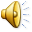 RL.5
(Analyzing the structure of a text)
Describe
The overall structure of a story
How the beginning introduces the story
How the ending concludes the action
2nd
Explain 
The major difference between  poems, drama and prose
Refer to structural elements
(verse, rhythm, meter, casts of characters, settings, descriptions, dialogue, stage directions)
4th
Recognize 
Common types of text
Story books, Poems
K
Refer to Parts of Stories, Dramas and Poems
(Chapter, scene, and stanza)
Describe how each successive part builds on earlier sections
3rd
Explain 
Major differences between books that:
Tell stories
Give information
1st
Explain 
How a series of chapters, scenes, or stanzas fit together to provide the overall structure of a story, drama or poem
5th
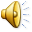 RL.4.5
I can describe the structure of a text.
I can identify the structural elements of a drama.
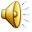 Monday  (RL.4.5)
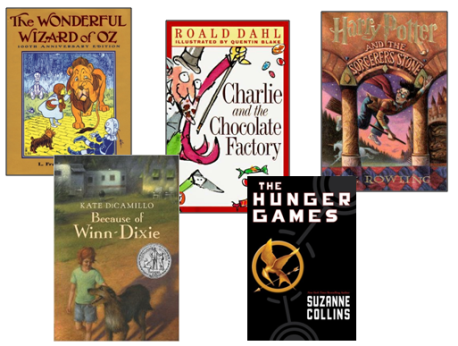 G- I can identify the structural elements of a drama.
APK-  Image- book covers
          Question-“What do these have in common?” 
          Pair- Share
N- Show script from HP movie- “Did this come from the movie or book?”
       Define each of the structural elements of a drama.
       Guided Practice-  Identify each element in shared text (glue
        script in notebook and label elements). 
A- Identify an example of each element in “A Native American Cinderella” (drama).
        (application in notebook)  LIVE SCORE- formative assessment
G- Revisit the goal- generalize the learning- score understanding.
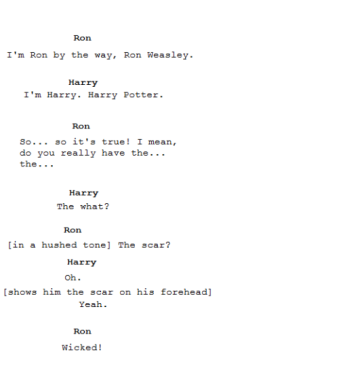 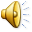 Left Side
STUDENT
Right Side
TEACHER NOTES
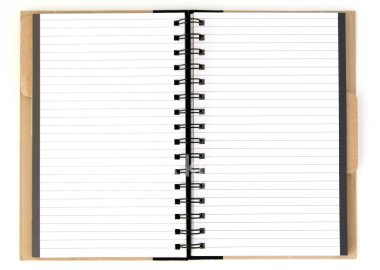 E= 3
U=2
Identify the structural elements of a drama.
Elements of a Drama
They are all movies.
Stage Directions
(stage left, stage right…)
Dialogue
Examples from:
A Native American Cinderella

Cast of Characters- Narrator, Braves and Maidens, Strong Wind, White Fox, Chief, Oldest Daughter

Setting- Act 1= Native American Village

Dialogue- STRONG WIND-BUT the woman I marry must be a an HONEST woman!

Stage Directions-  (Turns to face STRONG WIND’S SISTER, but has his side to the audience.)
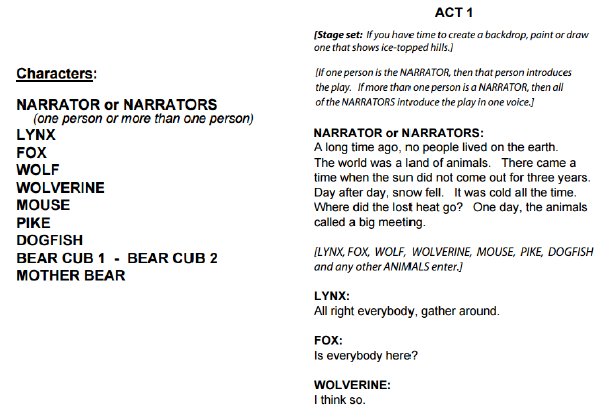 Setting
Cast of Characters
U=3
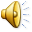 Live Formative Assessment
(Drive By)
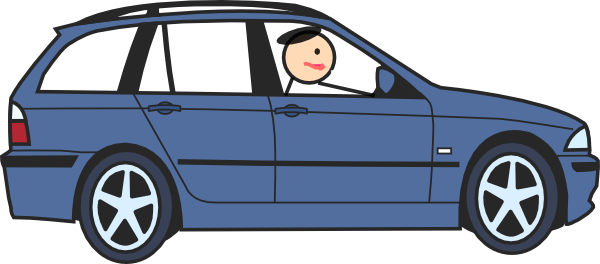 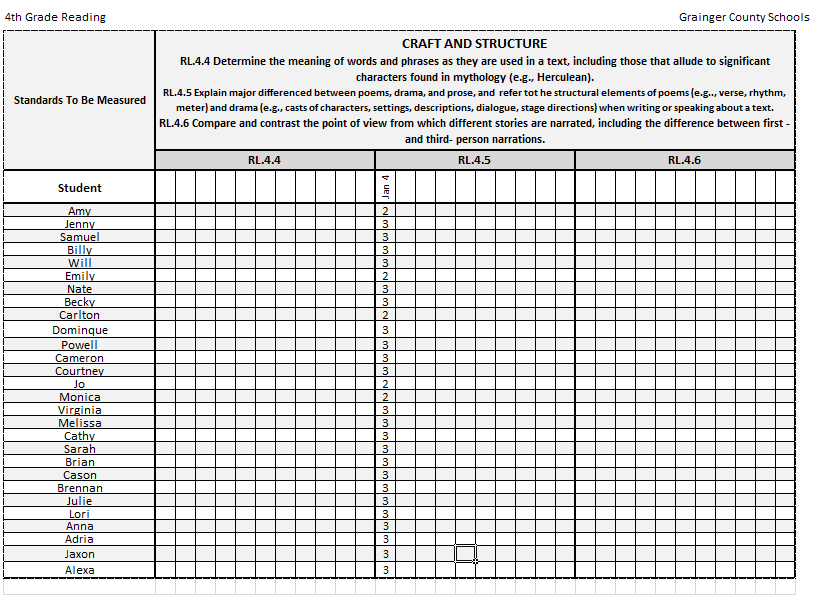 Small Group Work
OR
Individual Feedback
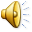 1-4-15 Structural Elements of Drama
TEACHER
Not taking papers home to grade
I know who can identify the structural elements- whether we can go on
(Wednesday- I can explain the differences between a play and a story. (RL.4.5))


STUDENT
Students KNOW their success criteria
Timely, standards-based feedback
AFTER scoring- I can give individual or small group feedback OR have students partner up and share answers
Opportunity to self-reflect on the goal
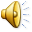